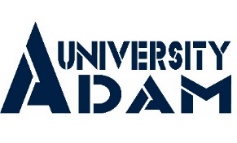 Научно-практическая конференция «Цифровой Кыргызстан: университеты как драйверы развития навыков будущего»
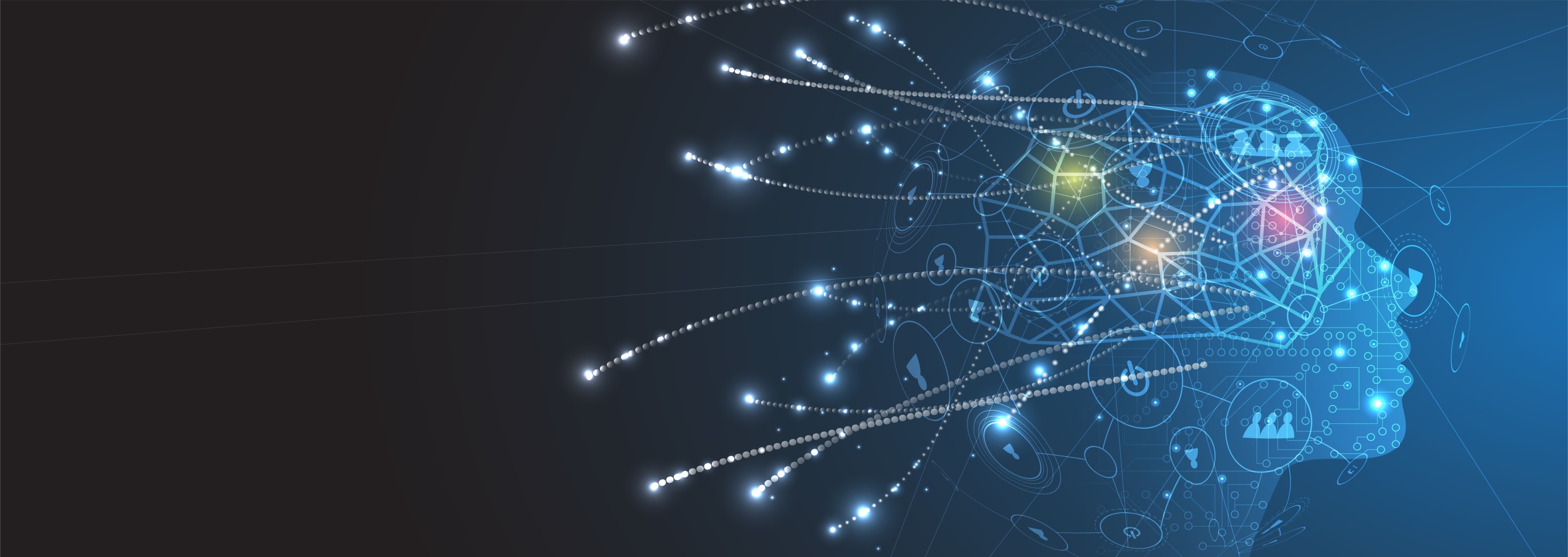 Роль университетов  в цифровой экономике: новые стратегии
С.Сирмбард, ректор Университета Адам, национальный эксперт по реформированию высшего образования

10.12.2019
Корреляция  между четырьмя промышленными революциями и инновациями
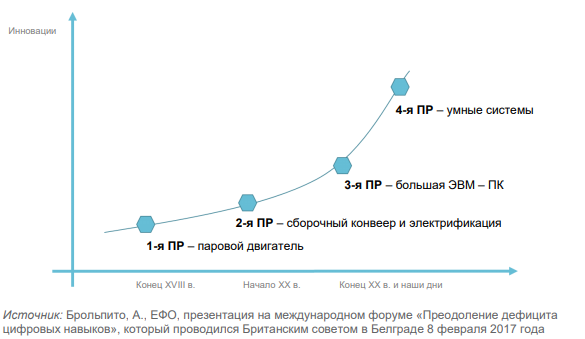 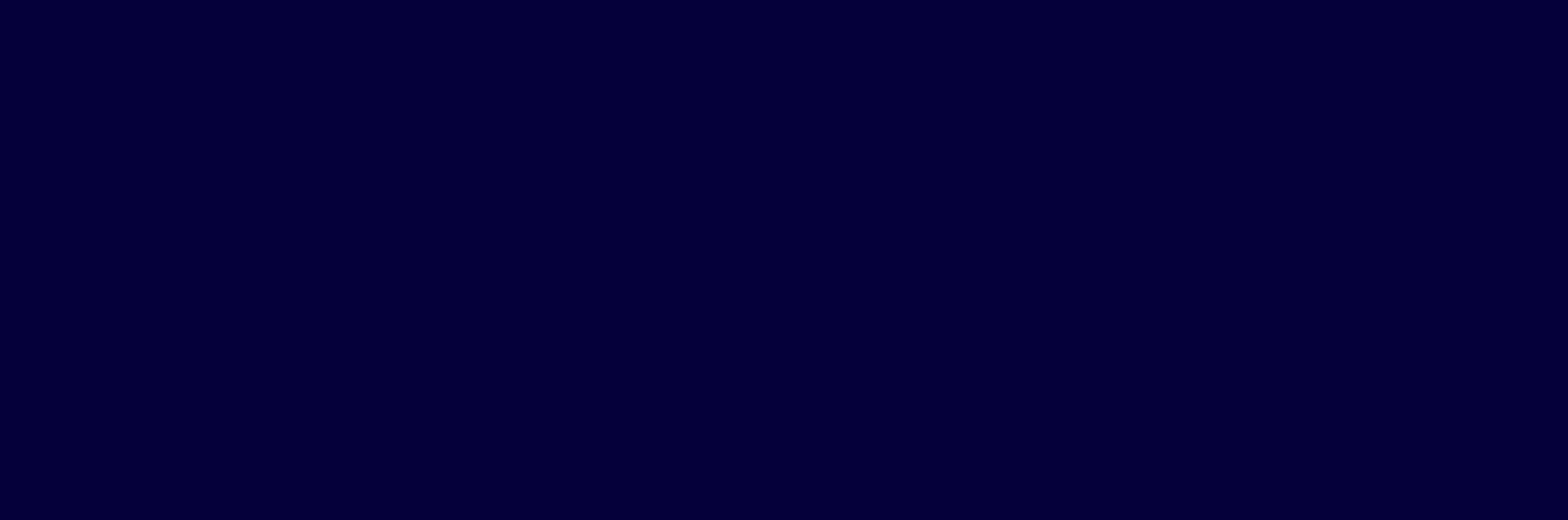 Цифровизация  экономики и общества (1)
Распространение цифровых технологий определяет траектории развития экономики и общества;
Повестки цифрового развития;
«Сквозные» модели: искусственный интеллект, робототехника, Интернет вещей, технологии беспроводной связи и т.п.;
Экспоненциальный рост количества, качества и многообразия взаимосвязей между организациями, людьми, социально-экономическими системами;
Новые навыки и компетенции, готовность использовать новые технологии в повседневной жизни;
Нарастающий объем негативных последствий цифровизации.
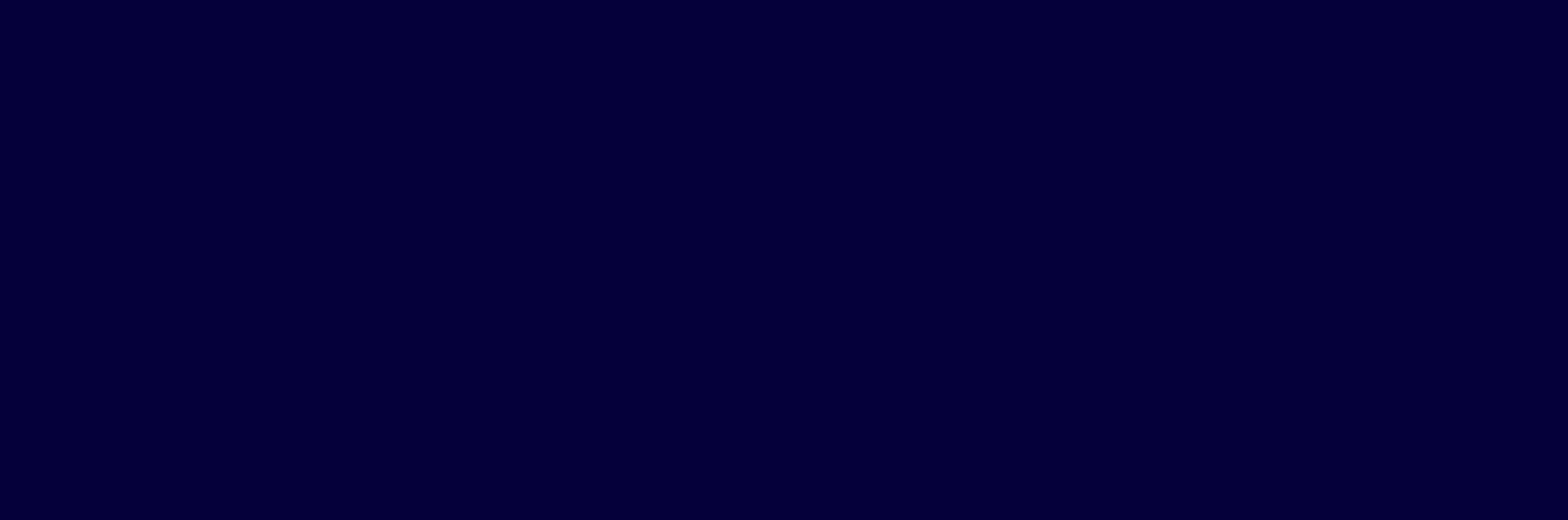 Цифровизация  экономики и общества (2)
Цифровая экономика  
новый уклад экономики, основанной на знаниях и цифровых технологиях, в рамках которой формируются новые цифровые навыки и возможности у общества, бизнеса и государства. 
							(Всемирный банк, 2016)
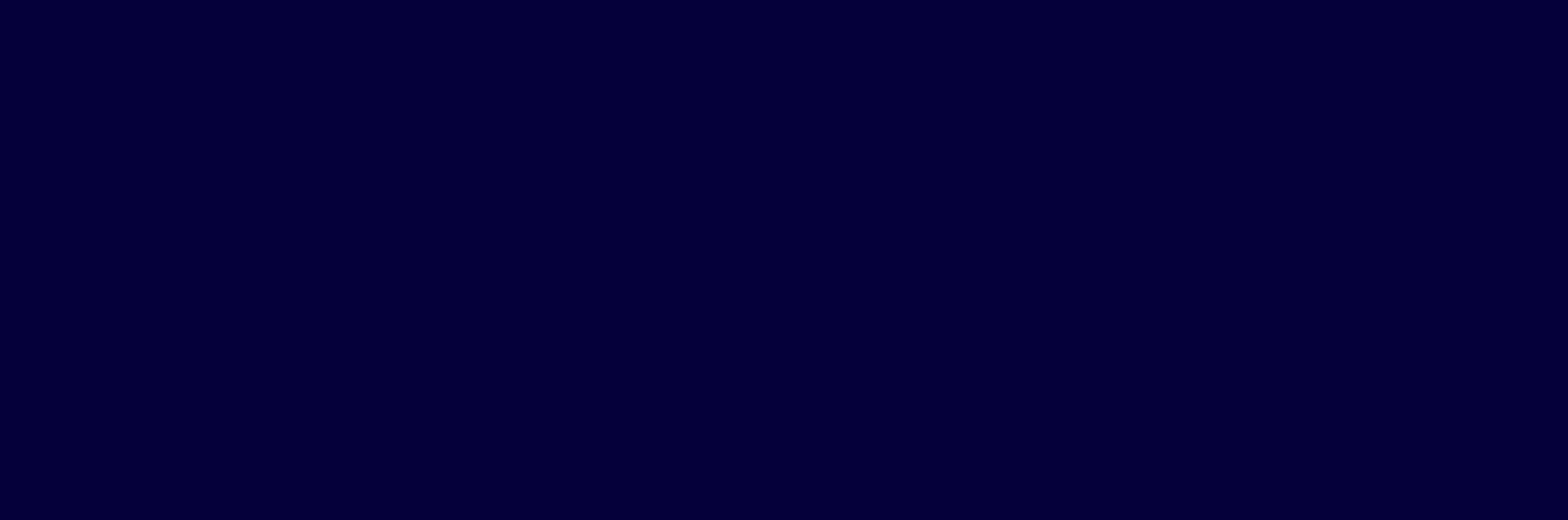 Трансформации (1)
Трансформация условий жизни
«умное общество»   - новые ценности, ориентация на потребности человека, гибкость, креативность.
внедрение новых технологий и радикальные изменения в науках о жизни
рост спроса на неалгоритмизируемый труд и творчество
виртуализация трудовых отношений и целых сегментов занятости
формирование новых компетенций – перестройка всей системы образования
Трансформация бизнес моделей
Клиентоориентированность
Скорость вывода нового продукта на рынок
Цифровые платформы, обеспечивающие прямое взаимодействие партнеров
Оптимизация процессов и повышение качества принятия решений
Сетевые модели
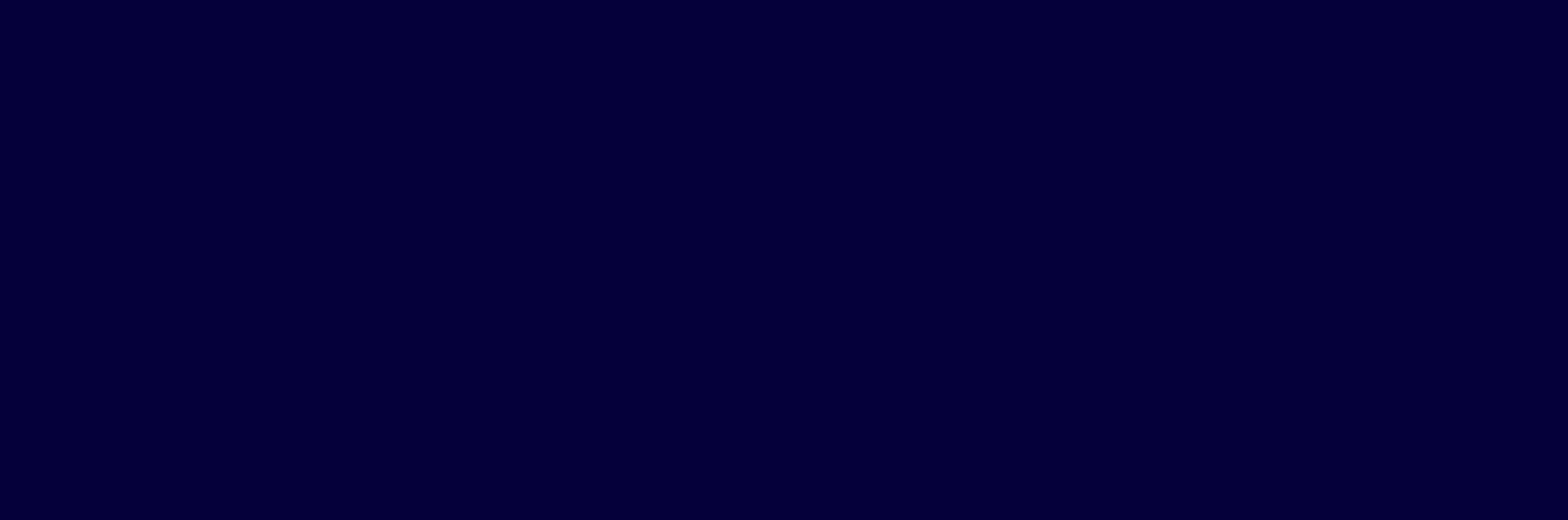 Трансформации (2)
Трансформация промышленности
Виртуальное моделирование
Искусственный интеллект
Робототехника, технологии облачных и граничных вычислений и т д.
Трансформация государственных услуг
Цифровое правительство
Клиентоориентированность
Омниканальность
Гибкое управление
Механизмы обратной связи
Трансформация науки
Открытость
Адаптация практик открытого доступа и совместной
Инновационные экосистемы
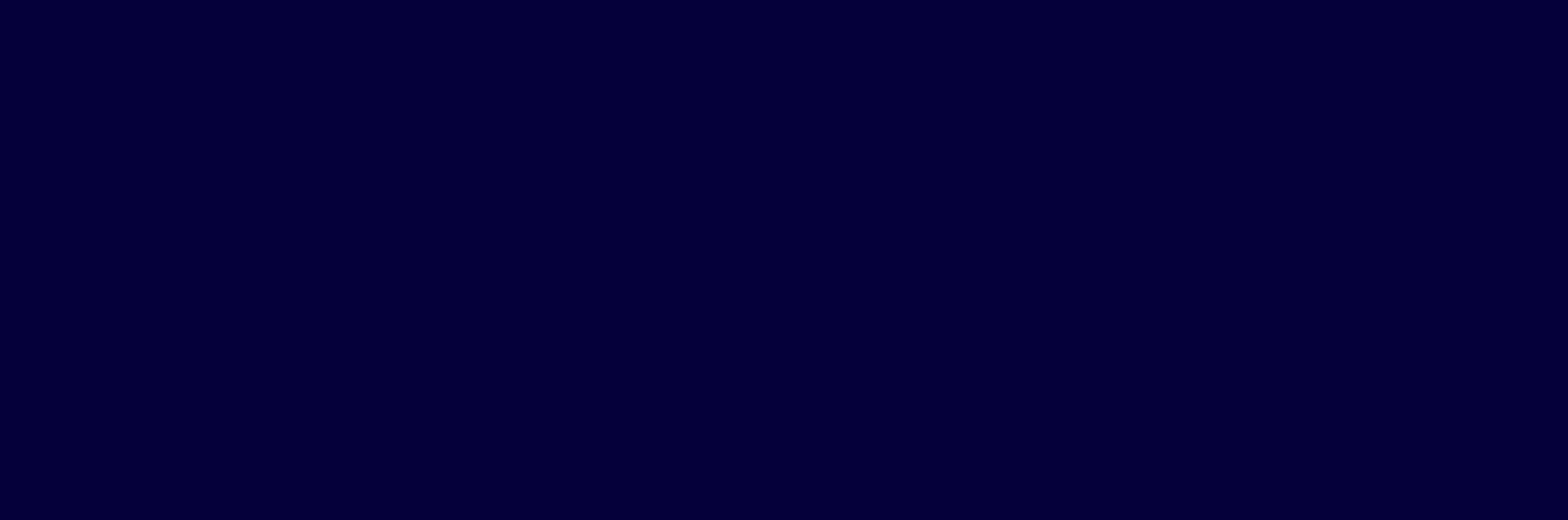 КОРРЕЛЯЦИЯ МЕЖДУ ЧИСЛЕННОСТЬЮ ПОЛЬЗОВАТЕЛЕЙ ИНТЕРНЕТА И ЭКОНОМИЧЕСКИМ РАЗВИТИЕМ (KELLY, 2017)
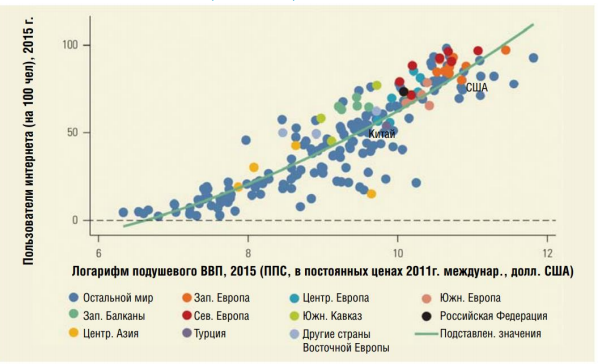 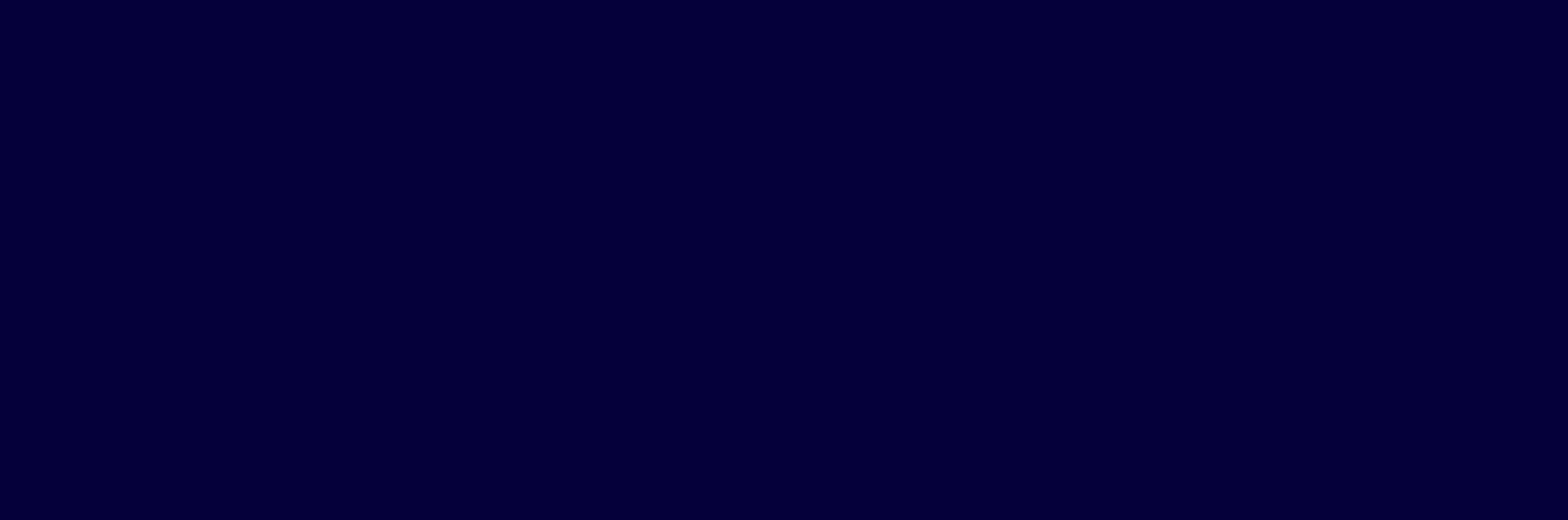 Трансформация рынка труда, навыков и компетенций
США
 47 % занятого населения США в течение ближайших 10–20 лет окажутся в категории высокого риска. 
33 % от общего числа занятого населения США находятся в зоне низкого риска компьютеризации.
ОЭСР
 медленный процесс; 
автоматизация лишь некоторых задач; 
создание совершенно новых профессий.
9 % рабочих мест подвержены высокому риску автоматизации
70 % задач - автоматизация.
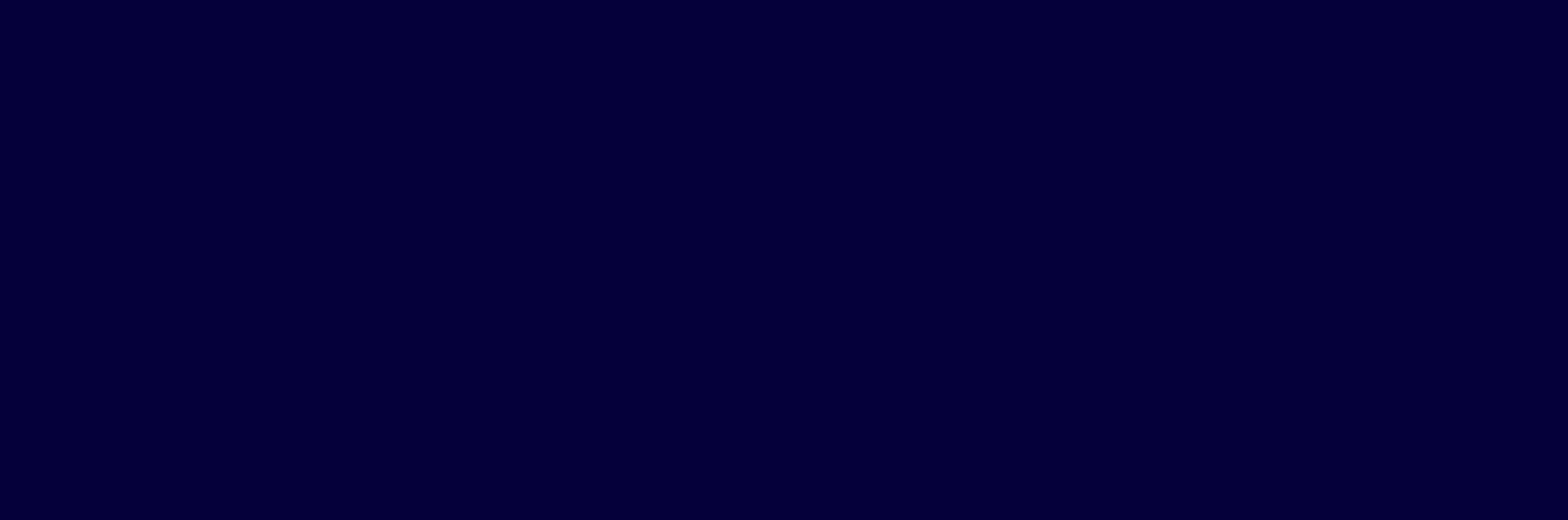 Трансформация рынка труда, навыков и компетенций
снижение спроса на профессии, связанные с выполнением формализованных повторяющихся операций;
сокращение жизненного цикла профессий в связи с быстрой сменой технологий;
трансформация компетентностных профилей некоторых категорий персонала (в связи с изменением инструментария работы;
возникновение новых ролей и профессий;
повышение требований к гибкости и адаптивности персонала;
повышение требований к «soft skills» — обладанию социальным и эмоциональным интеллектом;
рост спроса на специалистов, обладающих «цифровой ловкостью» (digital dexterity) — способностью и желанием использовать новые технологии в целях улучшения бизнес-результатов
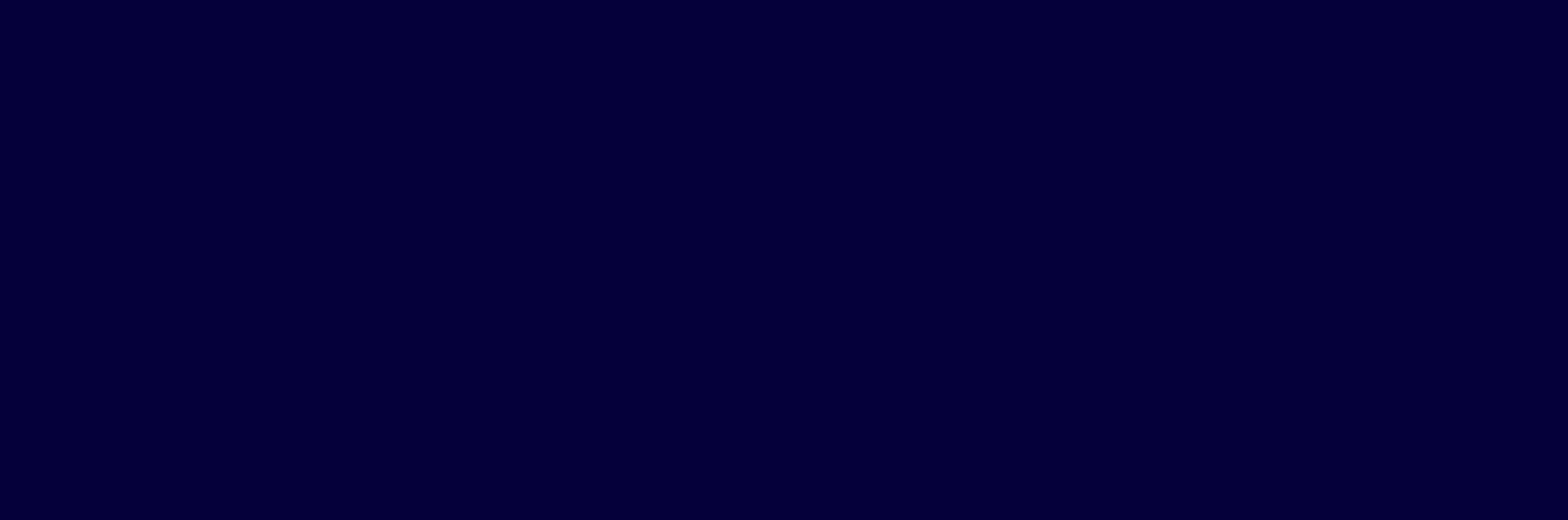 Трансформация рынка труда, навыков и компетенций
Не менее 30% функций в рамках профессий могут быть автоматизированы на текущем уровне развития технологий
На 9 трлн долл. к 2030 г. может вырасти мировой ВВП благодаря автоматизации рабочих мест с помощью технологий ИИ.
375 млн работников (около 14% мировой рабочей силы) вынуждены будут сменить профессию к 2030 г.
98% — вероятность автоматизации таких профессий, как банковский операционист, аудитор, кредитный специалистов
На 29% может снизиться количество рабочих часов в профессиях, которые к 2027 г. не исчезнут благодаря внедрению ИИ в банковском секторе Китая.
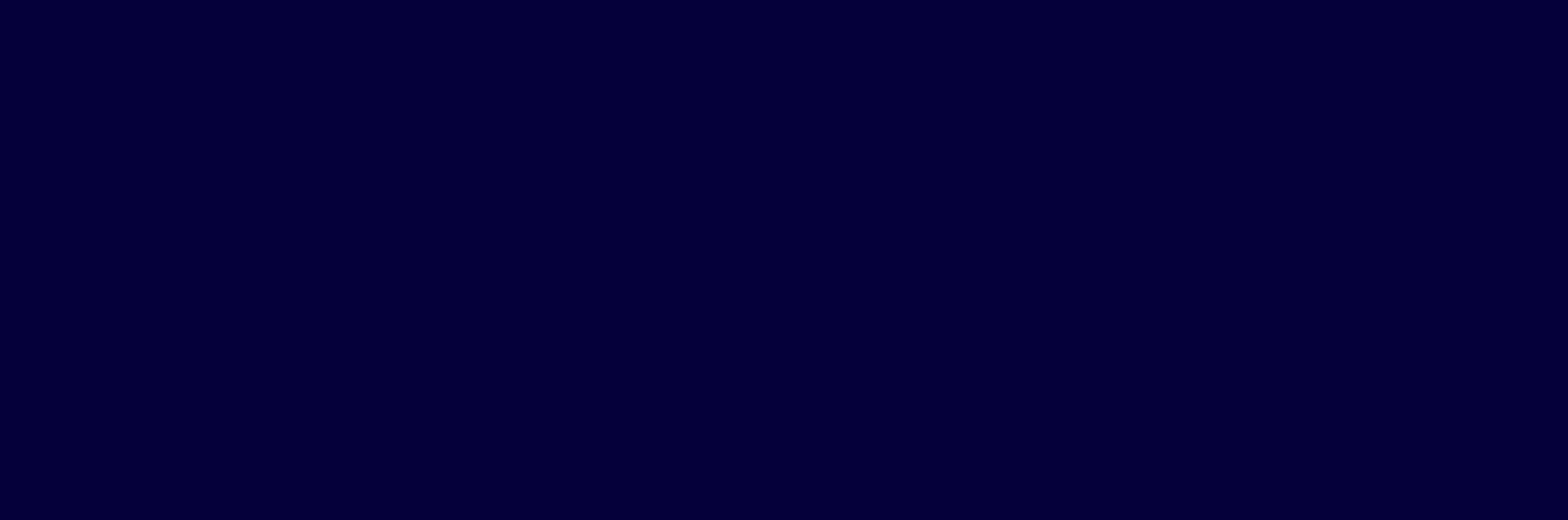 Рынок труда и компетенции
ЕС
Спрос на специалистов в области цифровых технологий 4%  рост,
2020 году дефицит - 756 000 человек .
90 % профессий сегодня требуют некоторого уровня цифровых навыков
44 % европейских работников обладают лишь слабыми цифровыми навыками базового уровня, 
22 %  навыки отсутствуют.
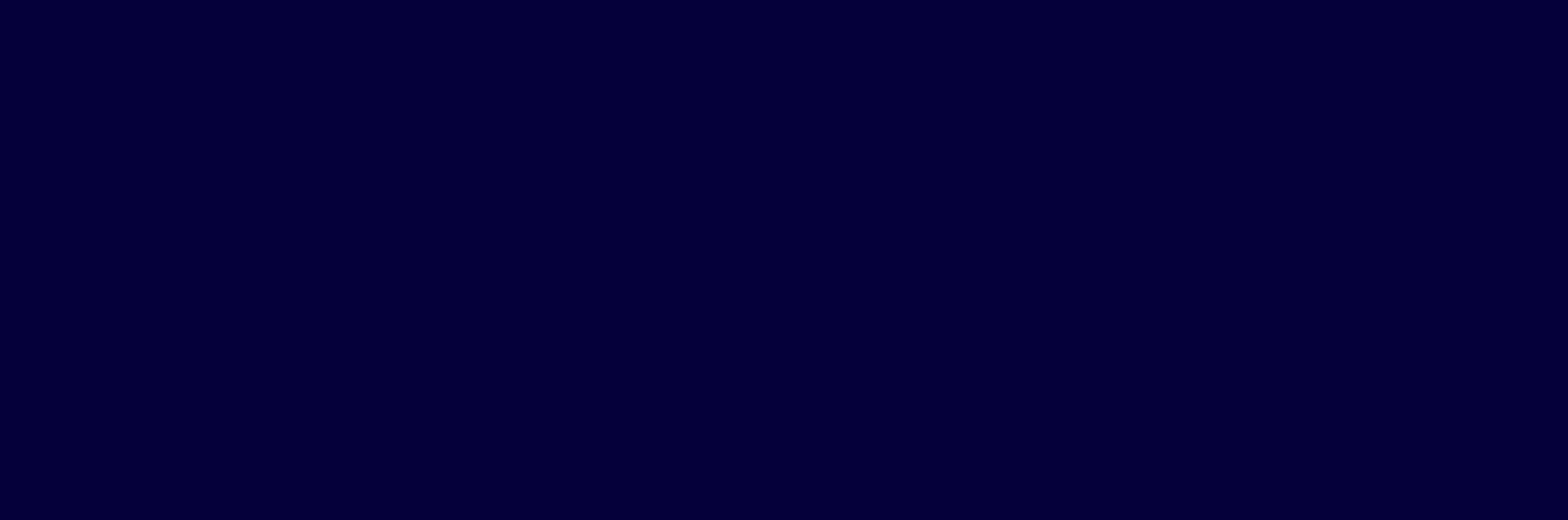 Трансформация рынка труда, навыков и компетенций
Трансформация понятия профессии;
Набор компетенций, которыми должен обладать работник перестает быть фиксированным, статичным; 
Профили компетенций становятся изменчивыми - «динамические портфели». 
Кадровое обеспечение организации – ориентация на «skills stock».
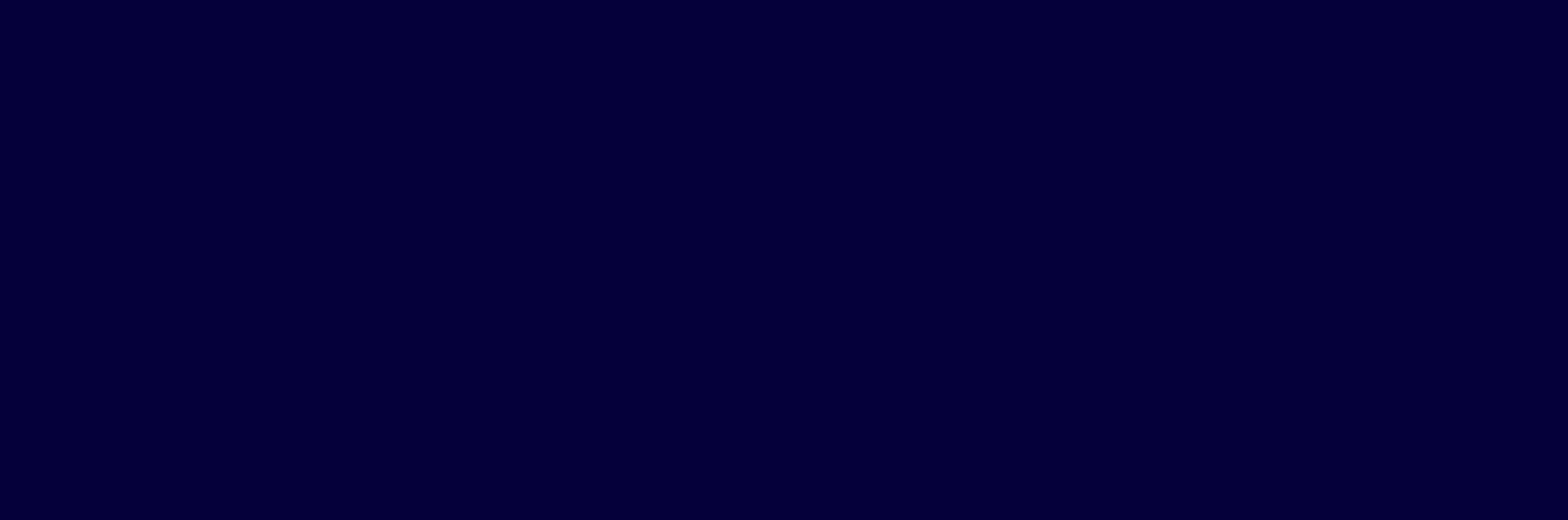 Тренды в образовании
непрерывное обучение или обучение в течение всей жизни, 
омниобучение,
социальное обучение, 
микрообучение, 
адаптивное обучение, 
нейрообучение, онлайн обучение, 
менторство, 
смешанное обучение,
проектно-ориентированное обучение и др.
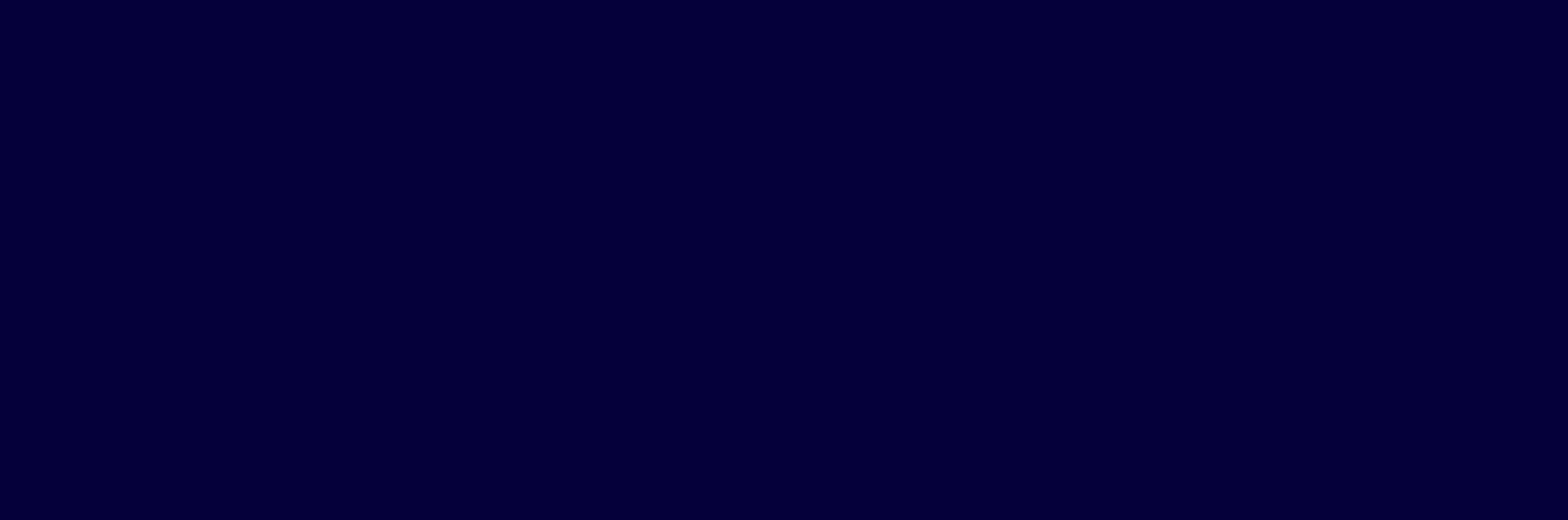 Тренды в образовании
Транснациональные формы образования
Изменение конкурентной среды
Расширение типов провайдеров образовательных услуг
Программы экспорта образовательных услуг
Рынок труда и поколение Z
Онлайн технологии обучения
МООК
Вовлечение лиц с ограниченными возможностями
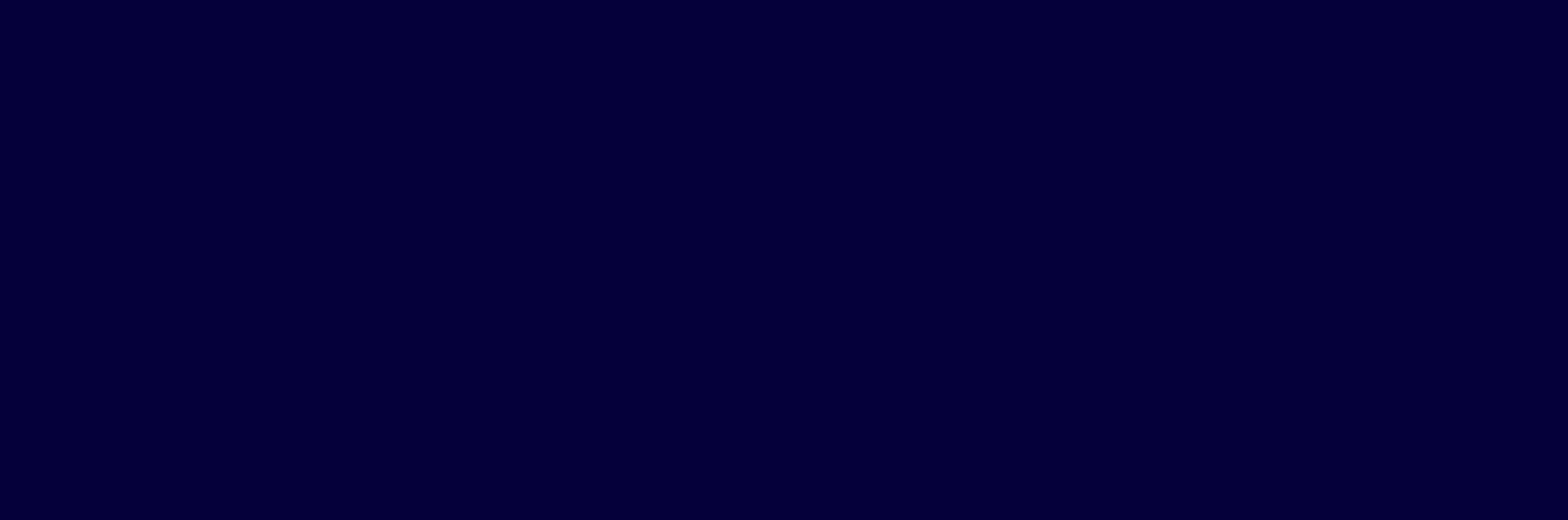 Элементы стратегий
Изменение современной университетской модели
Разработка институциональной поддержки и структуры для  цифровизации университетов
Изменение требований к инфраструктуре университета
Совместные инициативы - повышение качества, улучшение стандартов и содействие признанию, продвижению виртуальной мобильности и открытого доступа к информации.
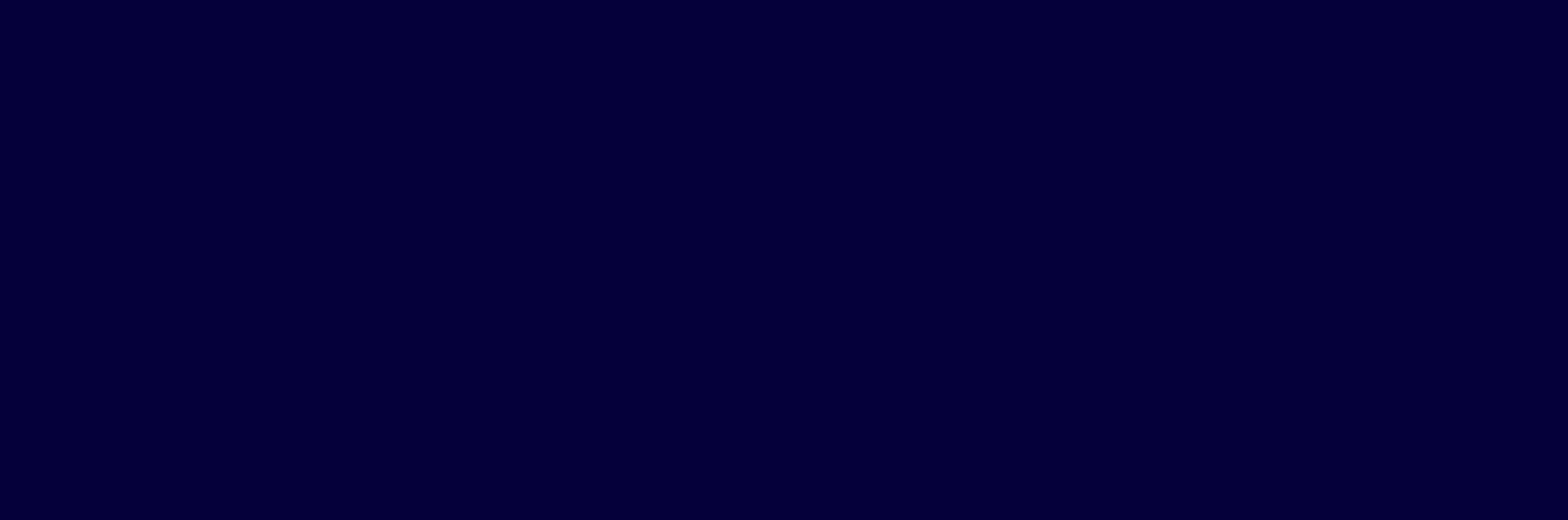 Элементы стратегий
«Цифровые» навыки сотрудников и студентов, такие как цифровая грамотность, социальные, коммуникационные и организационные;
 Навыки автономного обучения и способность выбирать, оценивать и интегрировать знания и информацию из разных источников;
Приобретение и развитие их в университетской среде?
LLL
Социальные группы
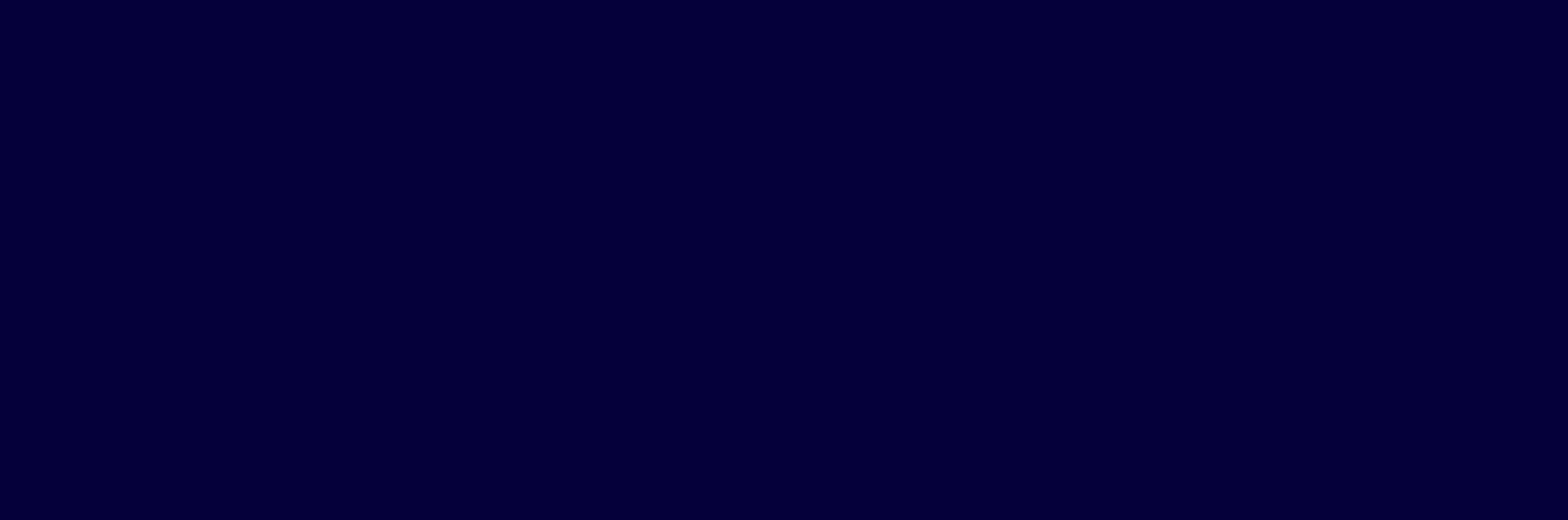 Спасибо за внимание!
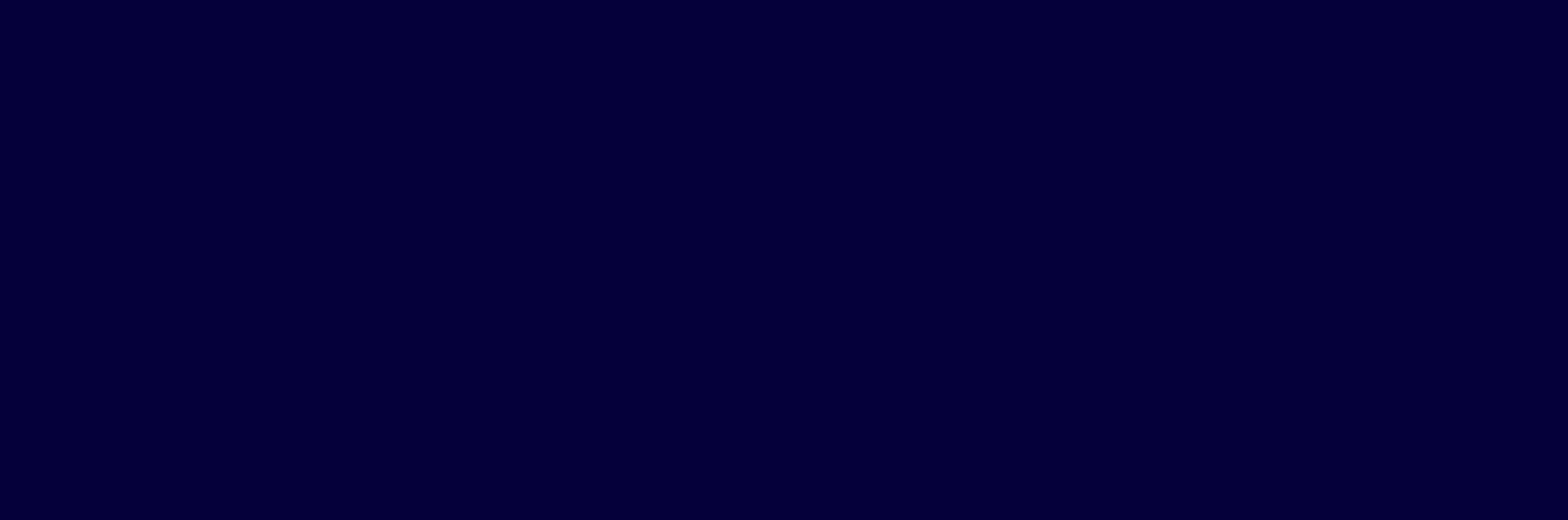